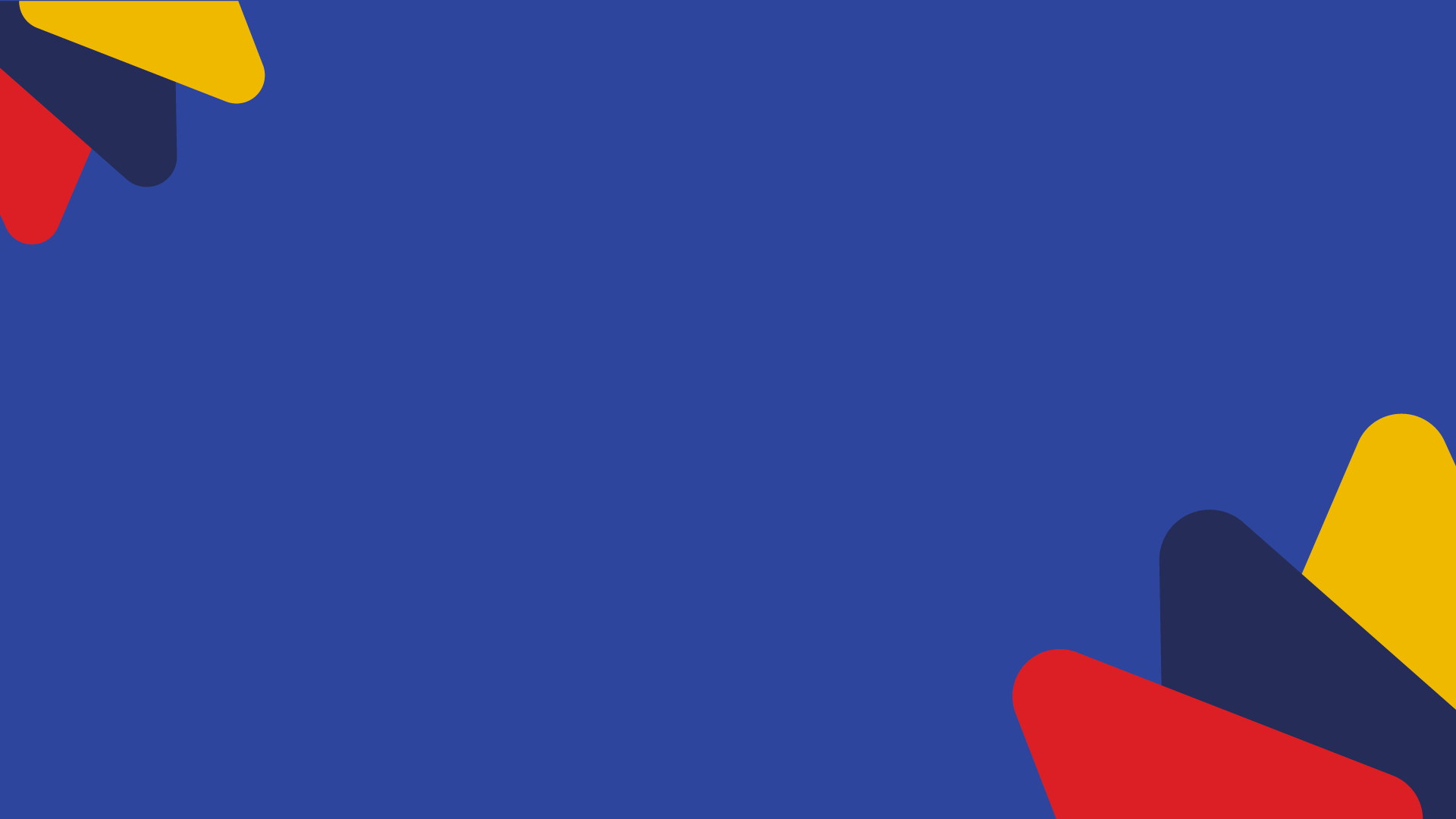 Secretaría Nacional de Planificación
Secretaría Nacional de Planificación del Ecuador
[Speaker Notes: PORTADA 1: SOLO AGREGAR EL TÍTULO DE LA PRESENTACIÓN]
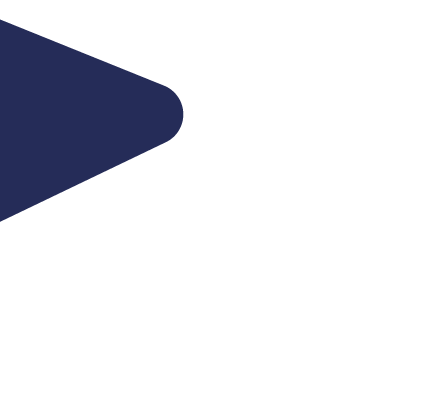 Marco Normativo (Ecuador)
Reglamento del Código Orgánico de Planificación y Finanzas Públicas (art. 53 y art. 54) 

La Secretaría Nacional de Planificación (SNP) es el ente rector del Subsistema Nacional de Seguimiento y Evaluación, el cual comprende el conjunto de normas, instrumentos, procesos y actividades que las entidades y organismos del sector público deben realizar con el objeto de monitorear y evaluar las políticas públicas en el marco del Sistema Nacional Descentralizado de Planificación Participativa.

Como deberes y atribuciones del ente rector del Subsistema Nacional de Seguimiento y Evaluación se encuentran:
Liderar el subsistema nacional de seguimiento y evaluación de las intervenciones públicas para la consecución de los objetivos y metas del Plan Nacional de Desarrollo; (…)
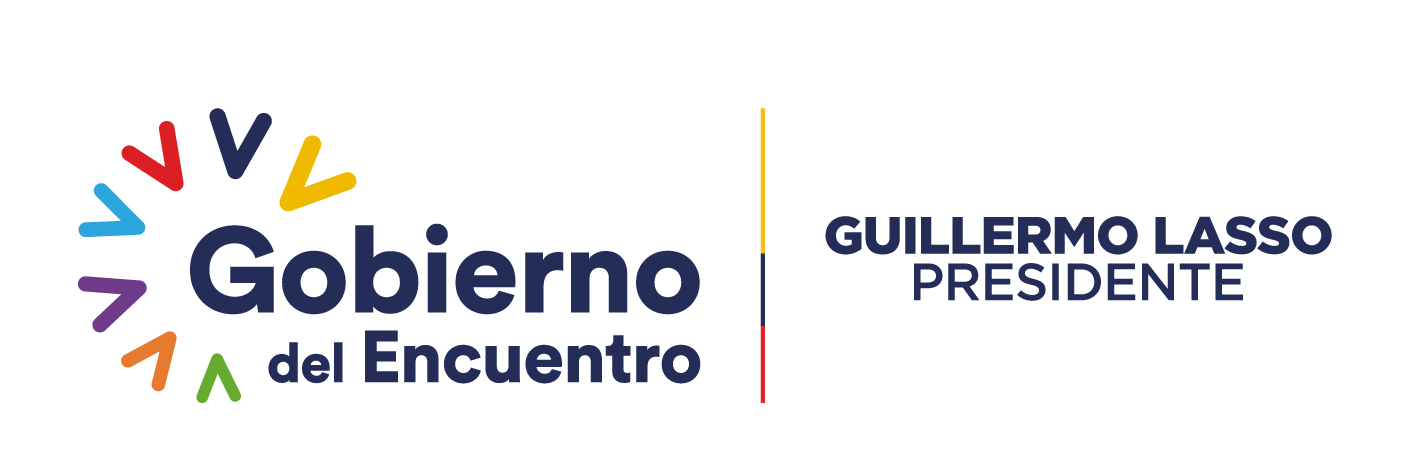 Secretaría Nacional de Planificación
[Speaker Notes: CONTENIDO: DIAGRAMACIÓN DE DIAPOSITIVA LIBRE]
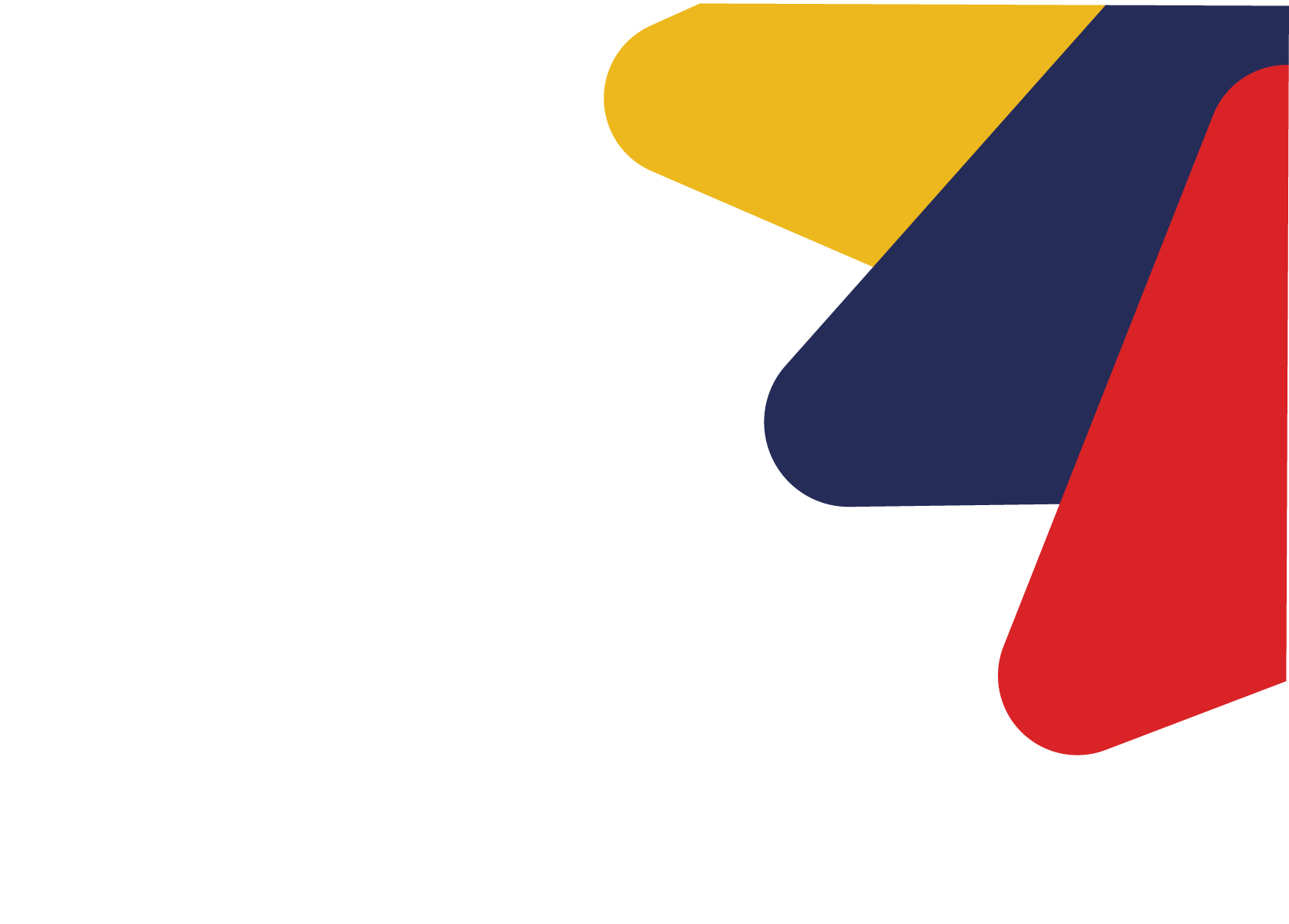 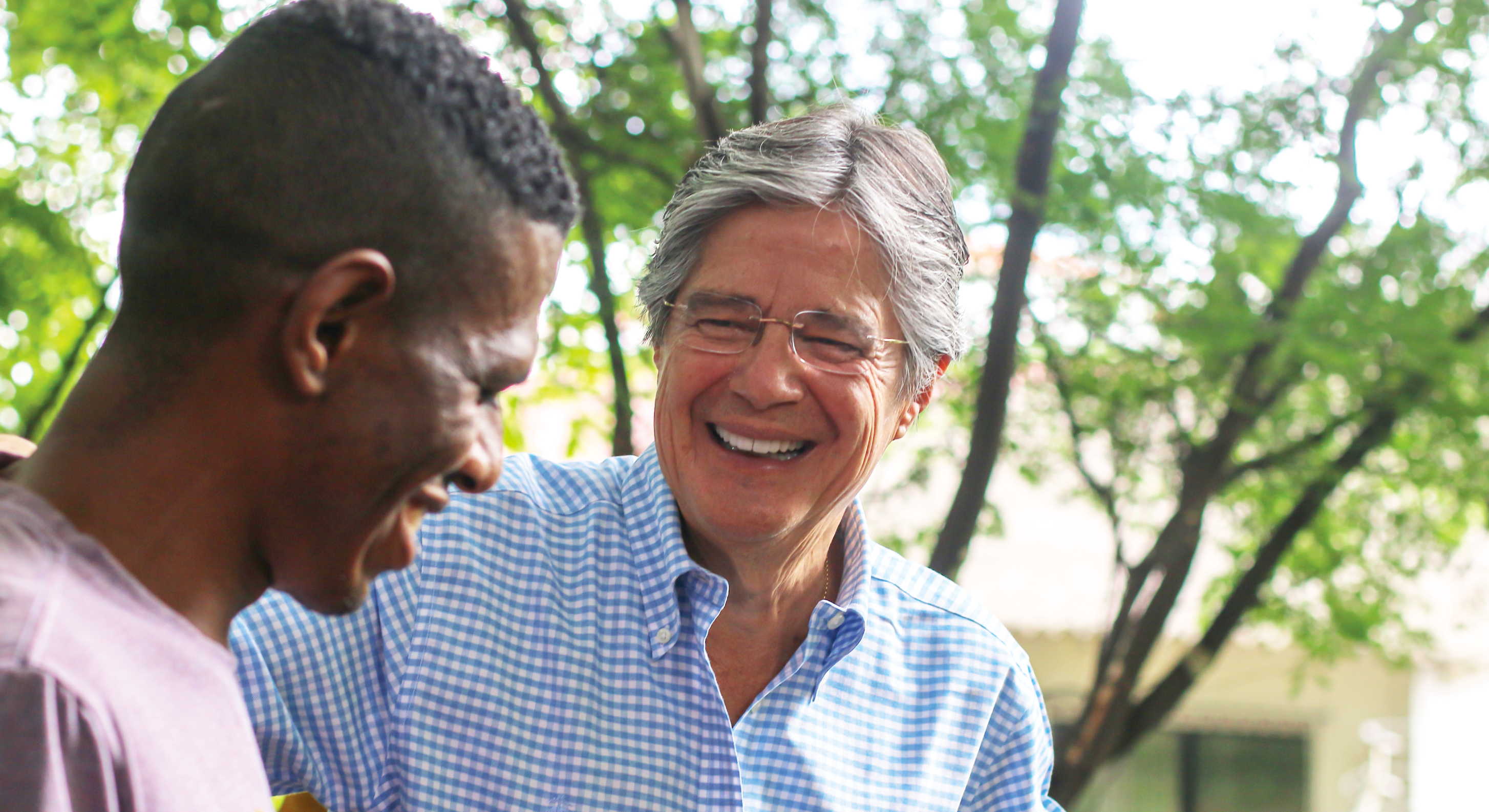 Secretaría Nacional
De Planificación
Plataforma Nacional de Evaluación Ecuador
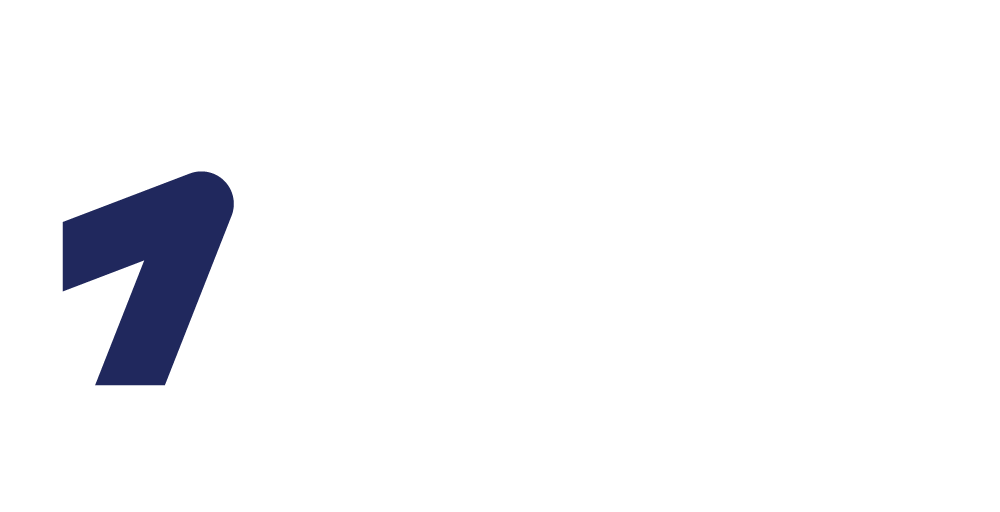 [Speaker Notes: PORTADA2: CAMBIAR FOTOGRAFÍA DE FONDO PARA NUEVAS PRESENTACIONES]
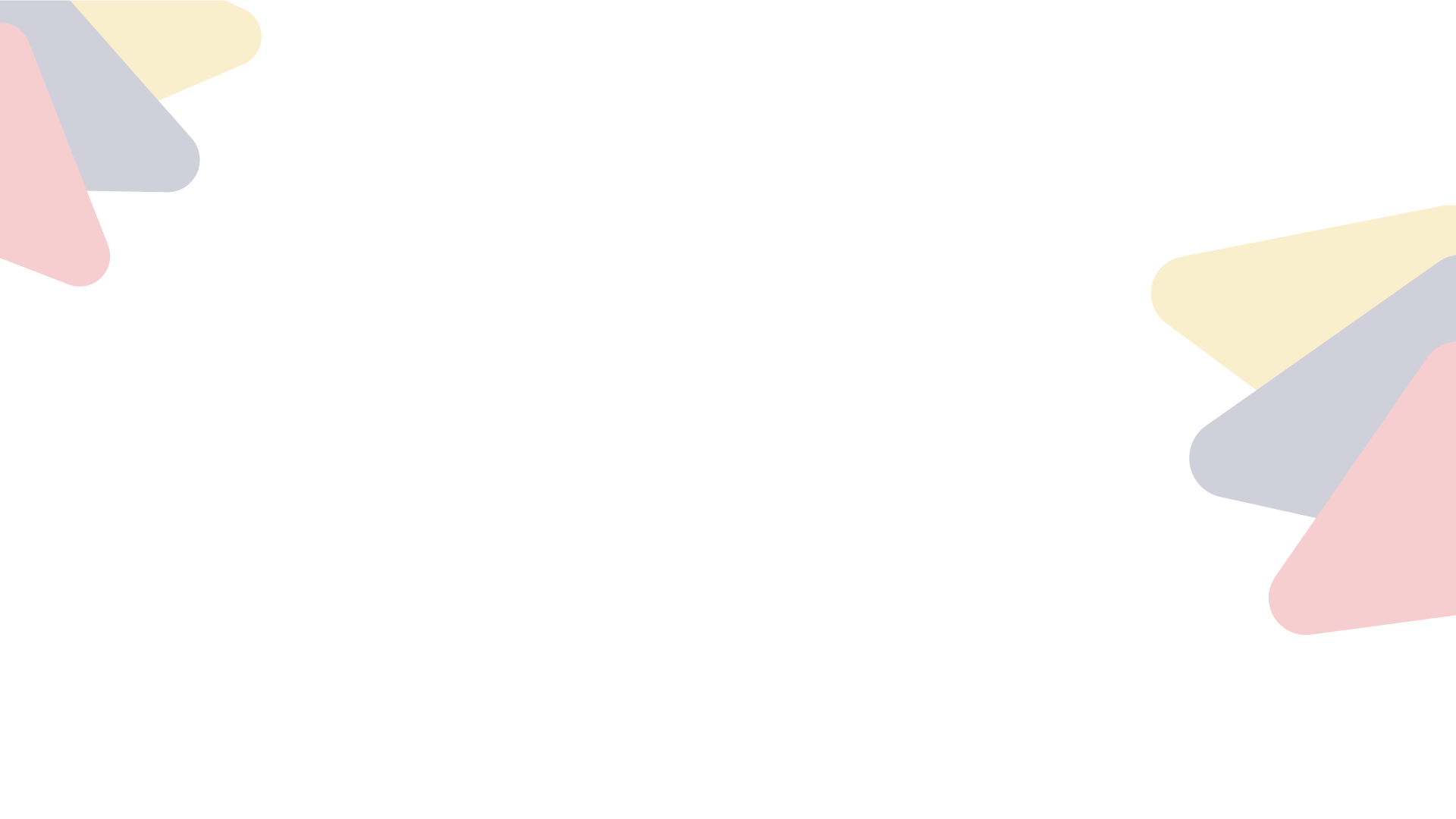 Generalidades de la Plataforma
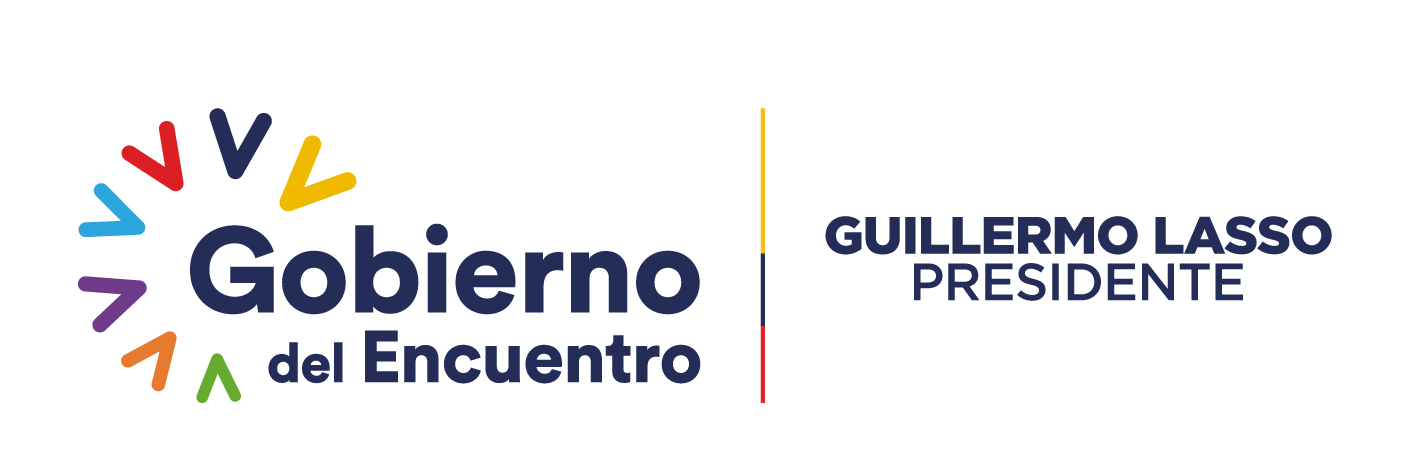 Secretaría Nacional de Planificación
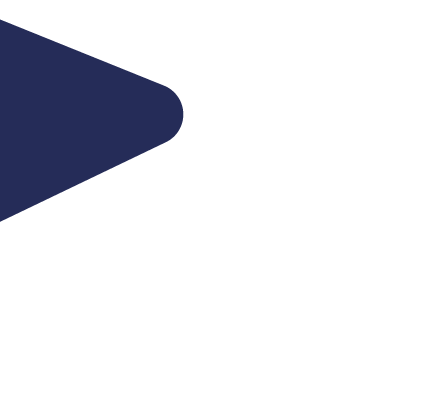 Plataforma Nacional de Evaluación
Espacio permanente de intercambio y trabajo entre actores relacionados con el desarrollo de la evaluación de políticas públicas a fin de incrementar la cultura de evaluación en el país.
¿Qué es?
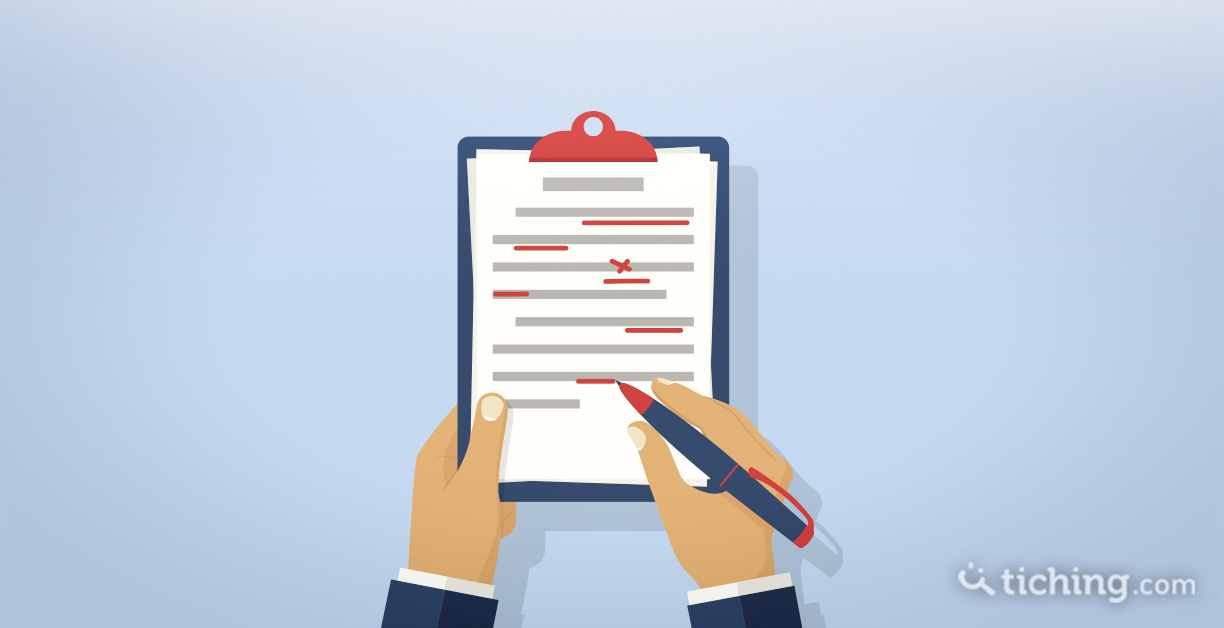 Creación y fortalecimiento de sinergias
Generación de compromisos (capacitación, comunicación, sensibilización)
Retroalimentación sobre avances en temas de evaluación
Acercamiento con  academia, sociedad civil organizada              y organismos internacionales.
Generación de propuestas a ser evaluadas.
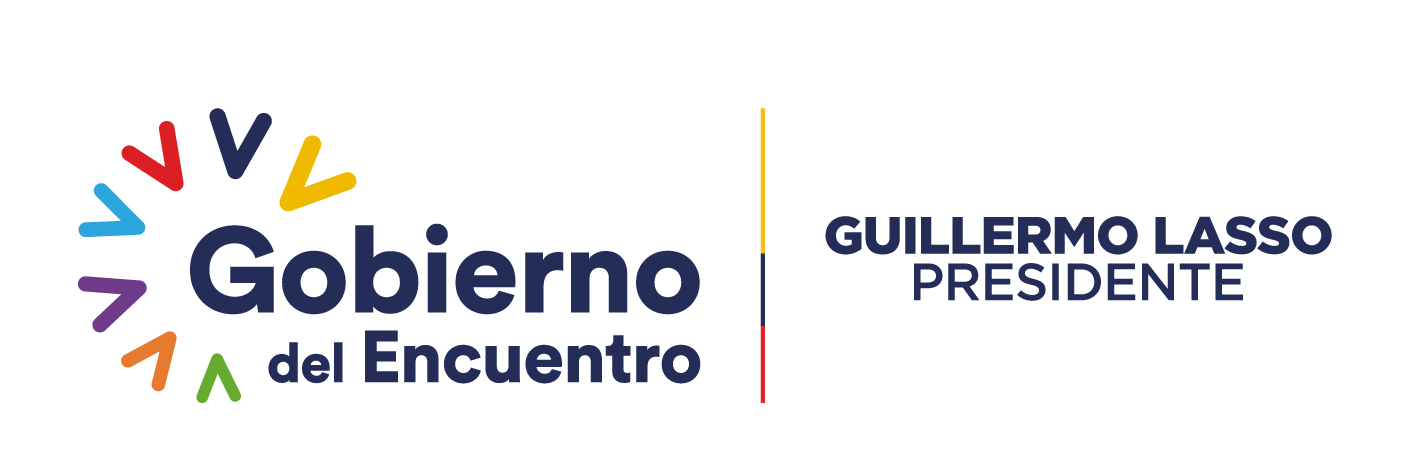 Secretaría Nacional de Planificación
[Speaker Notes: CONTENIDO: DIAGRAMACIÓN DE DIAPOSITIVA LIBRE]
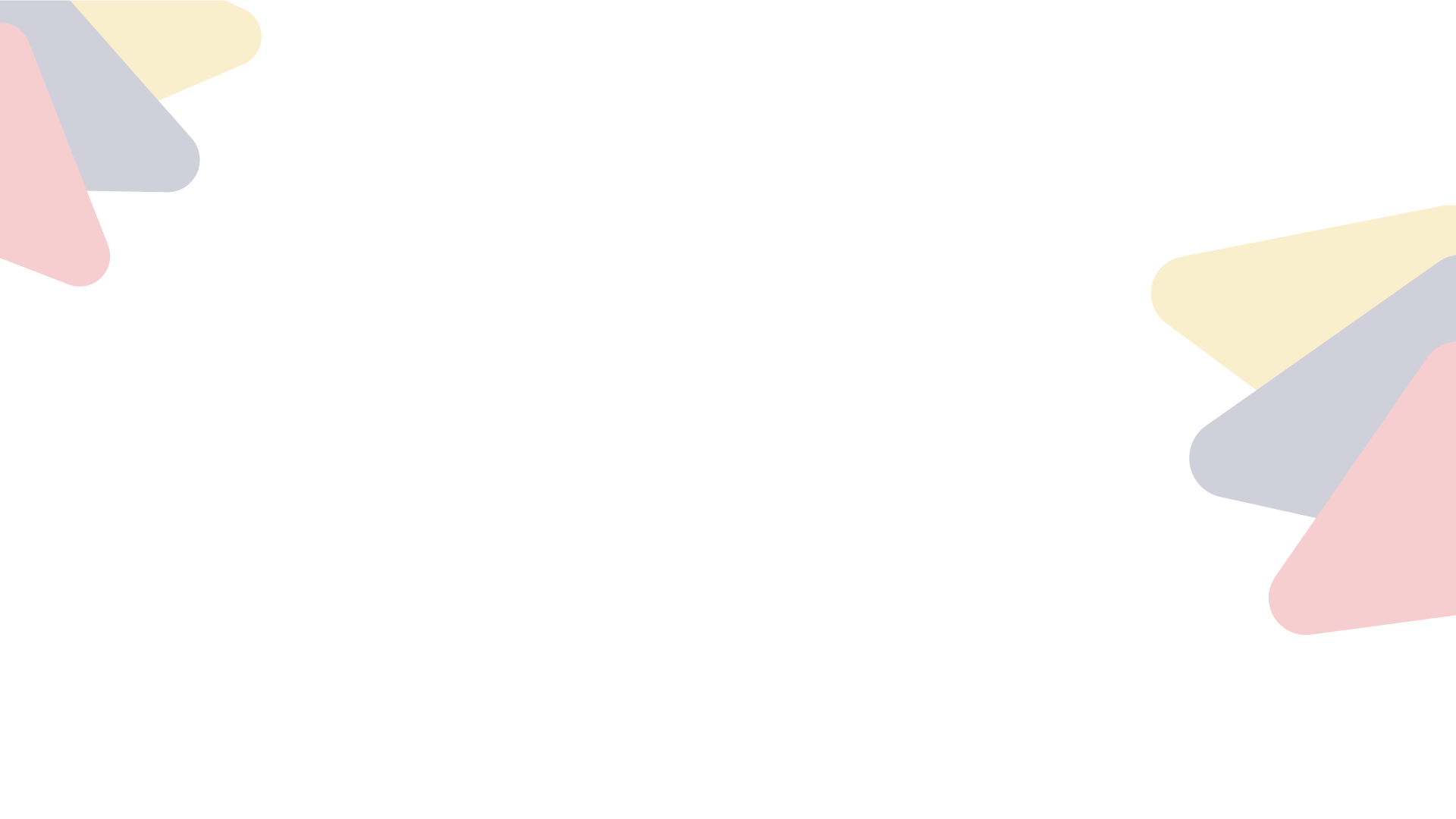 Actores
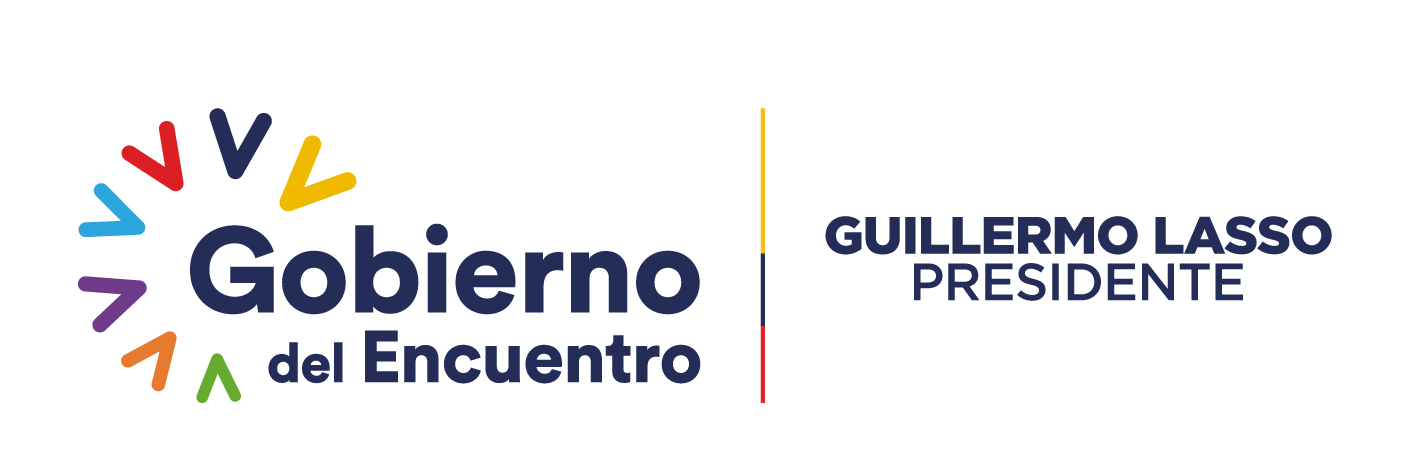 Secretaría Nacional de Planificación
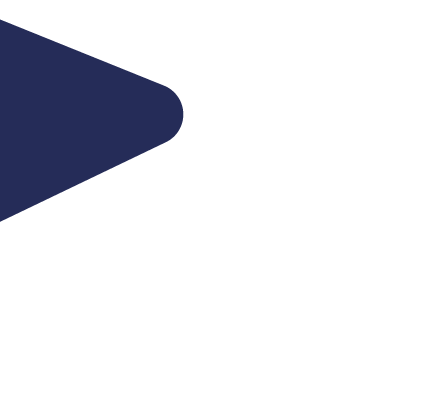 Plataforma Nacional de Evaluación
COORDINACIÓN INICIAL
Septiembre 2019, talleres organizados en conjunto con la PUCE y el apoyo de Focelac, se reflexionó sobre la construcción de la Plataforma de Evaluación en Ecuador.
Noviembre de 2019, mediante Oficio Nro. STPE-2019-0537-OF se solicitó delegados a las instituciones para consolidar la Plataforma.
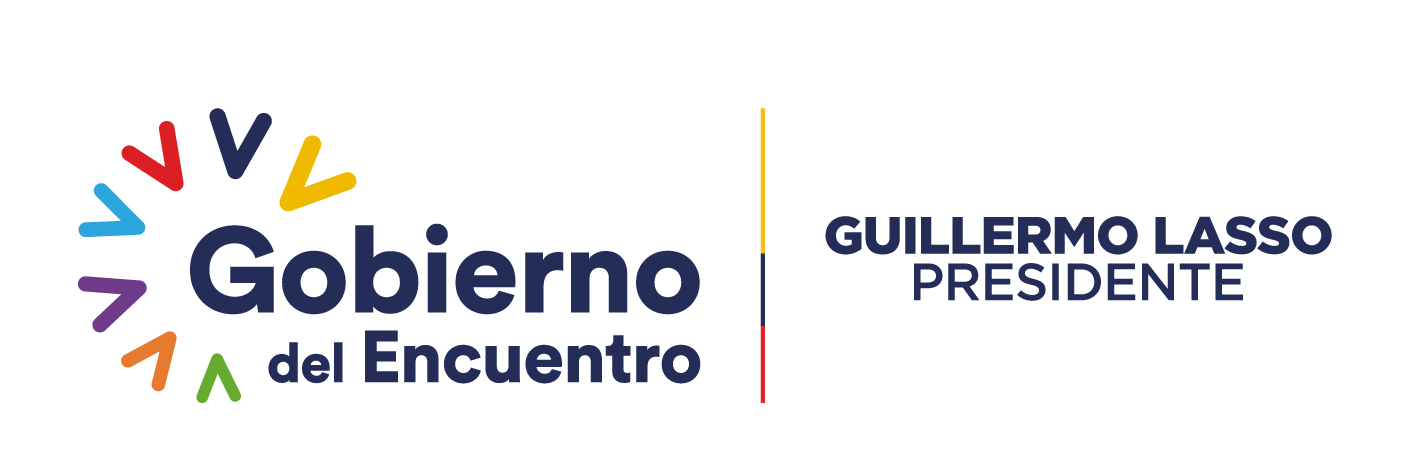 [Speaker Notes: CONTENIDO: DIAGRAMACIÓN DE DIAPOSITIVA LIBRE]
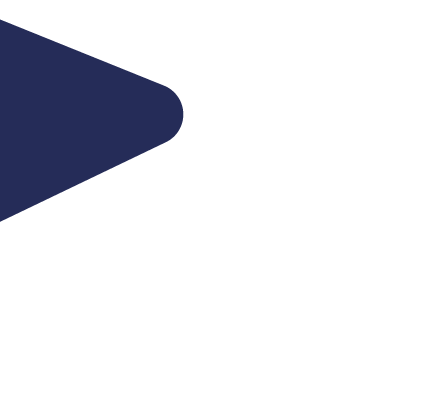 Grupo de coordinadores principales (Logro actual)
Actualmente la Plataforma Nacional de Evaluación trabaja articuladamente con los siguientes actores:
Proyecto de Fomento de capacidades y articulación de actores de evaluación América Latina (Focelac)
Ministerio de Planificación Nacional y Política Económica (Mideplan)
Secretaría Nacional de Planificación
Pontificia Universidad Católica del Ecuador
Sociedad Ecuatoriana de Evaluación
EvalYouth Ecuador
Función ejecutiva
Academia
Redes de evaluadores
Redes de evaluadores
Organismos internacionales de cooperación
Se mantienen reuniones frecuentes para coordinar la participación de la Plataforma en eventos nacionales e internacionales.
Actual articulación
Se invita a que los actores interesados en los procesos de evaluación a participar de forma activa en las actividades de la Plataforma Nacional de Evaluación.

Dentro de la plataforma se pueden sugerir temas, ponencias y otras actividades que contribuyan al fomento de la cultura de evaluación en el país.
Objetivo de la coordinación
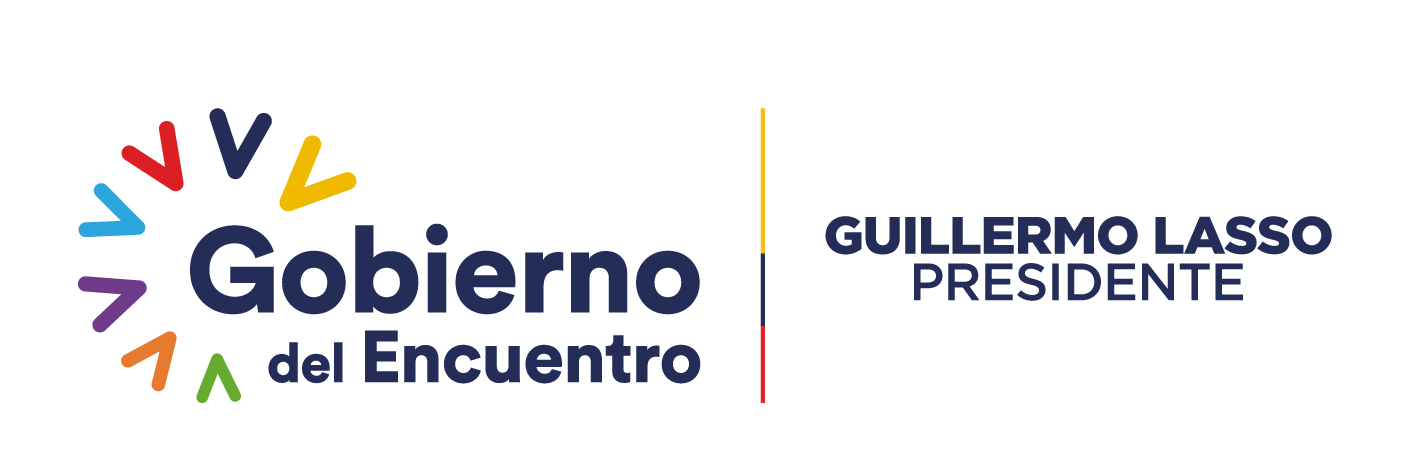 [Speaker Notes: CONTENIDO: DIAGRAMACIÓN DE DIAPOSITIVA LIBRE]
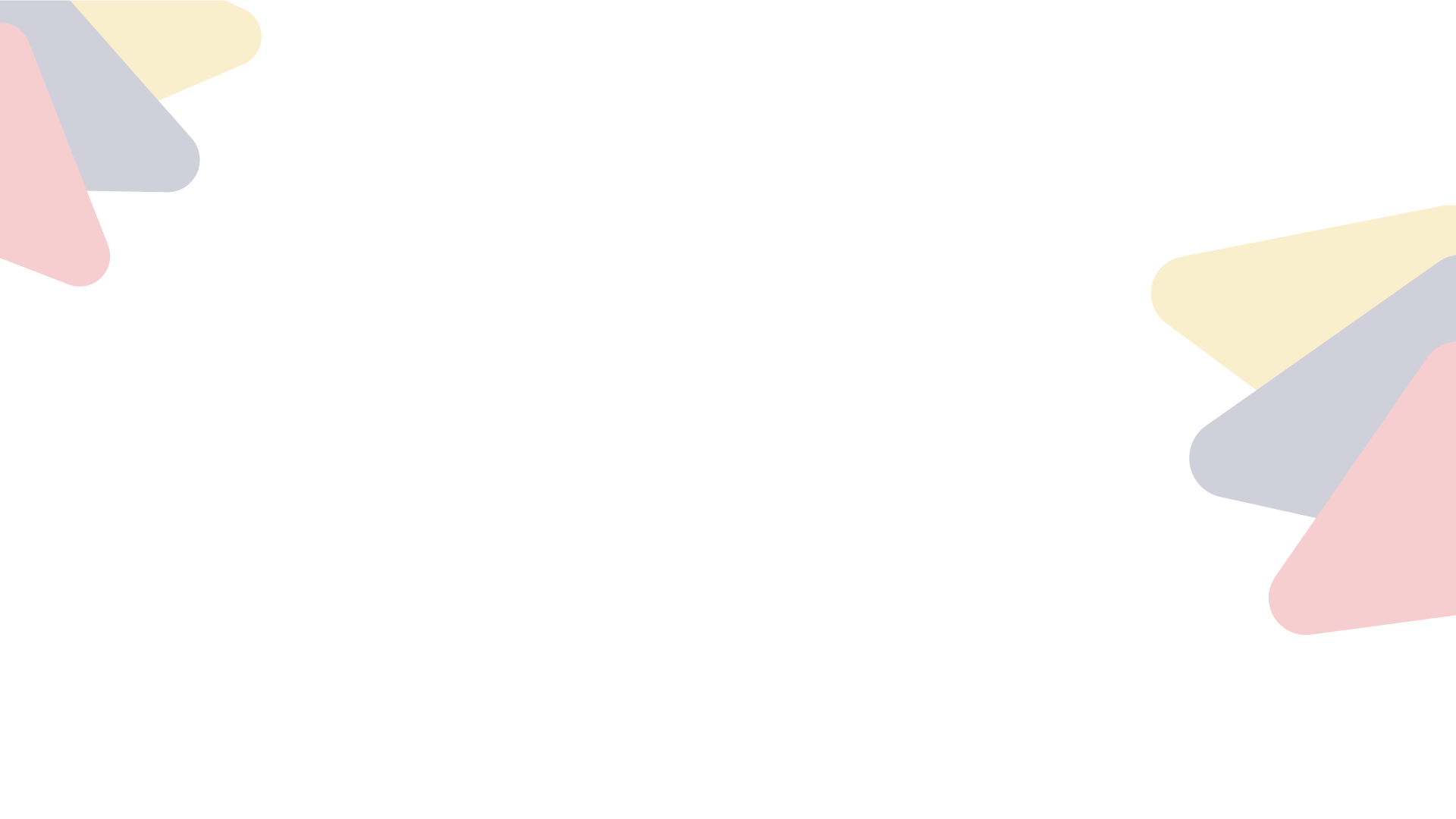 Participación en Eventos 2022
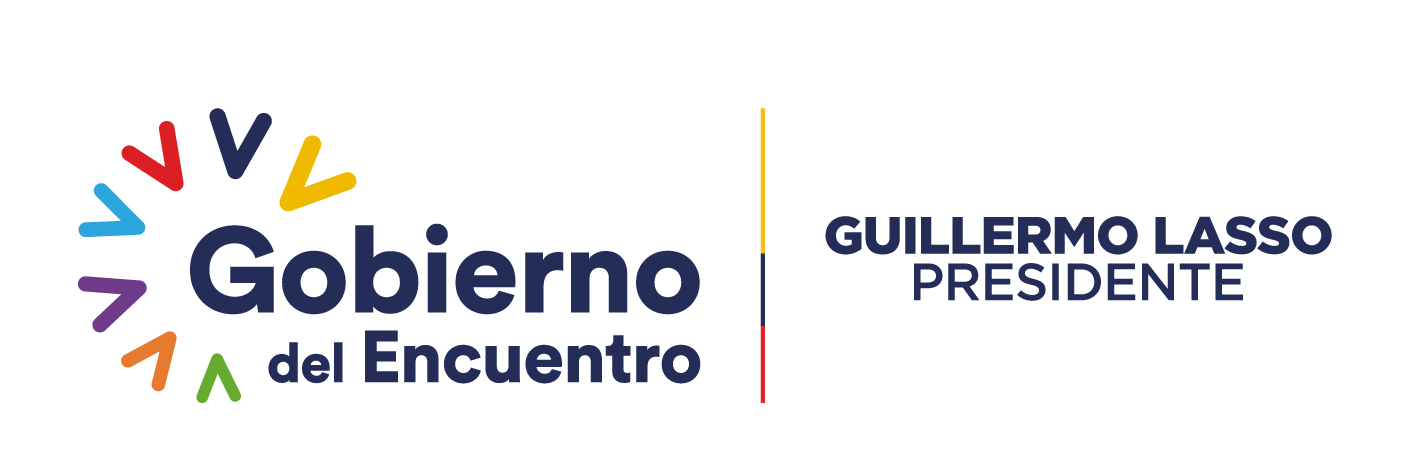 Secretaría Nacional de Planificación
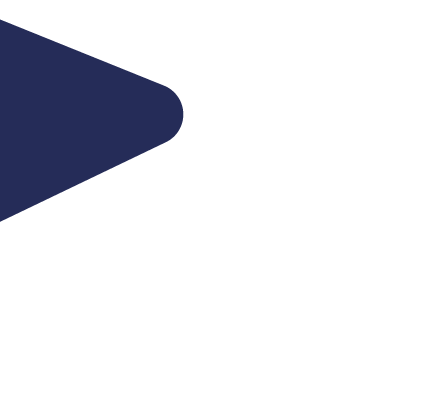 Plataforma Regional de Evaluación (Presentación de Actividades planificadas 2022)
La Plataforma Nacional de Evaluación Ecuador presentó como planes para el año 2022.
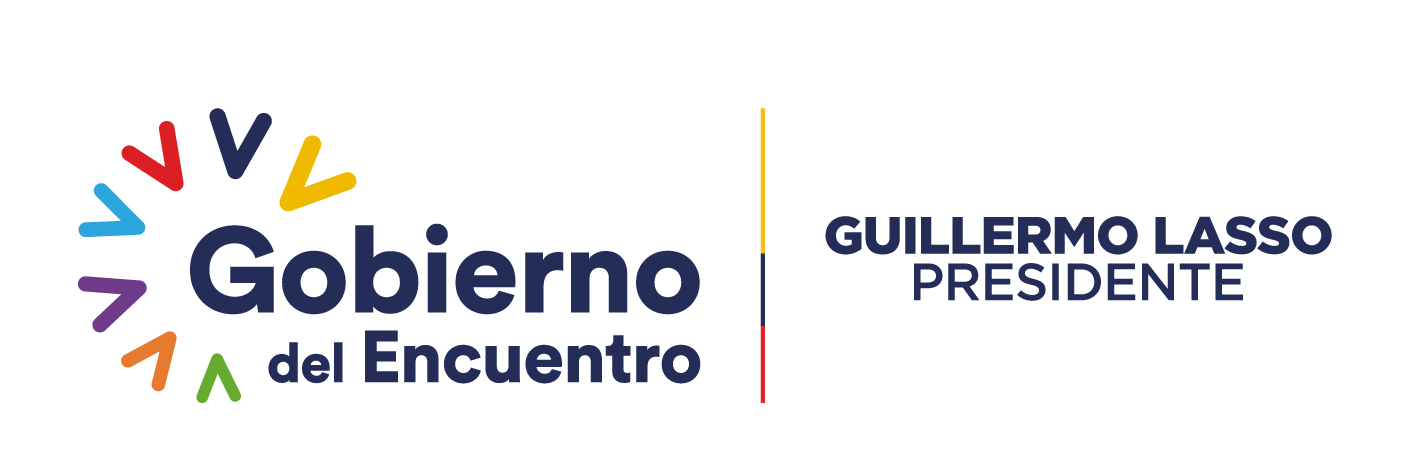 Secretaría Nacional de Planificación
[Speaker Notes: CONTENIDO: DIAGRAMACIÓN DE DIAPOSITIVA LIBRE]
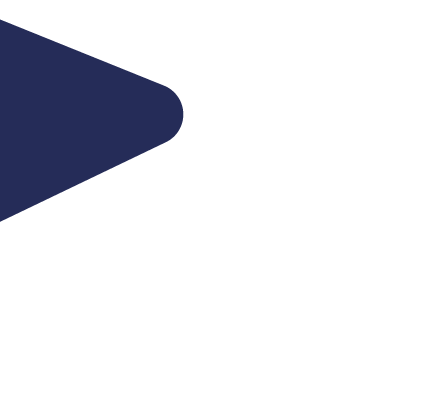 Iniciativa ¡Evaluando Ando! En números…
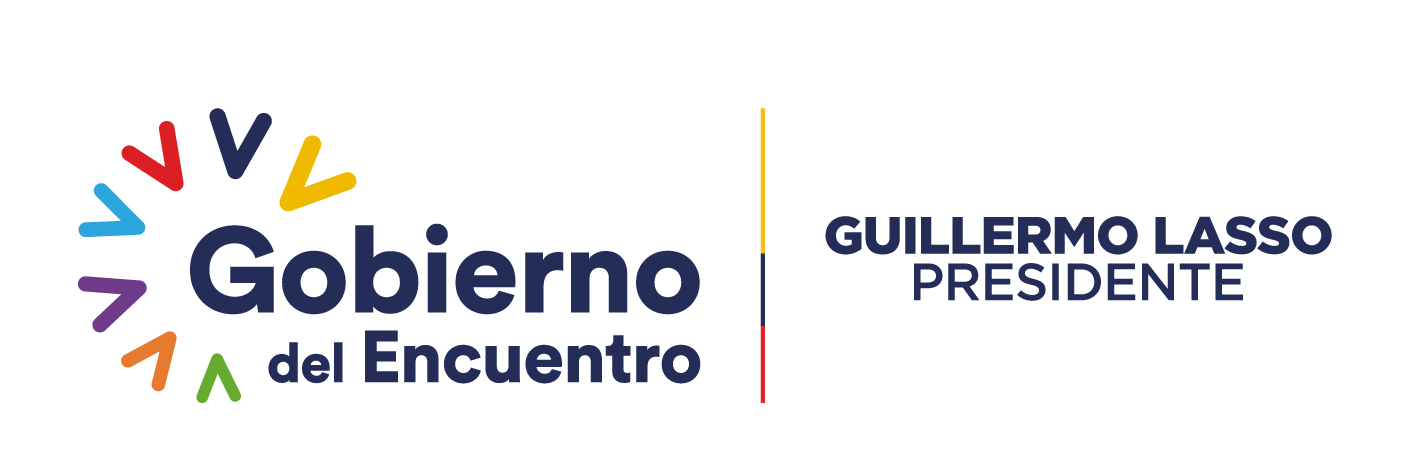 Secretaría Nacional de Planificación
[Speaker Notes: CONTENIDO: DIAGRAMACIÓN DE DIAPOSITIVA LIBRE]
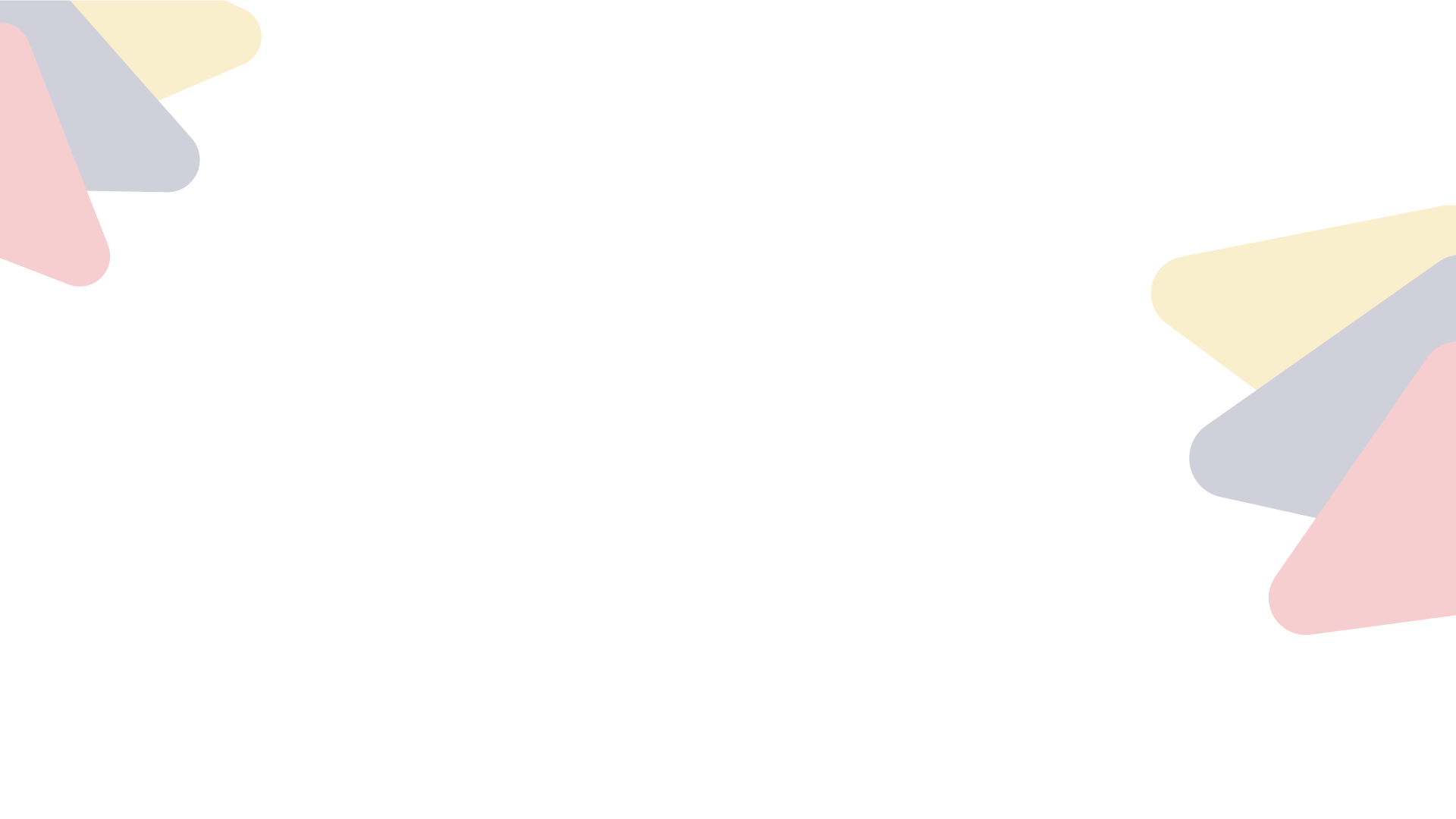 Otras Actividades 2022
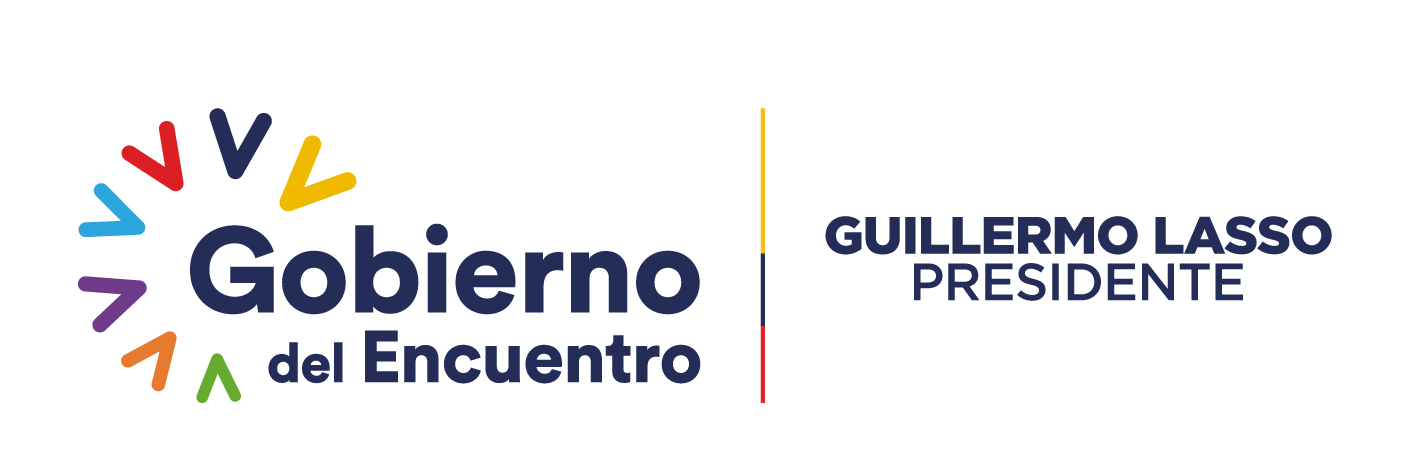 Secretaría Nacional de Planificación
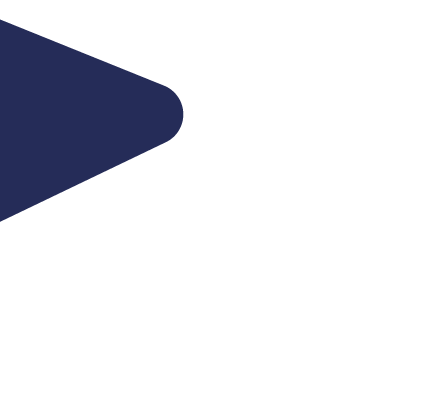 Actividades 2022
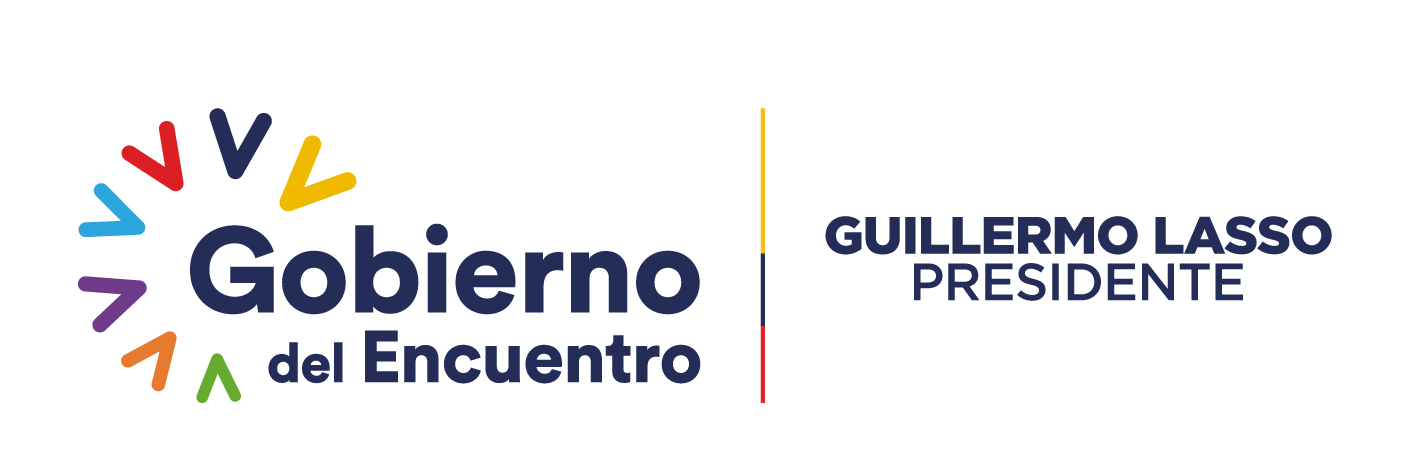 Secretaría Nacional de Planificación
[Speaker Notes: CONTENIDO: DIAGRAMACIÓN DE DIAPOSITIVA LIBRE]
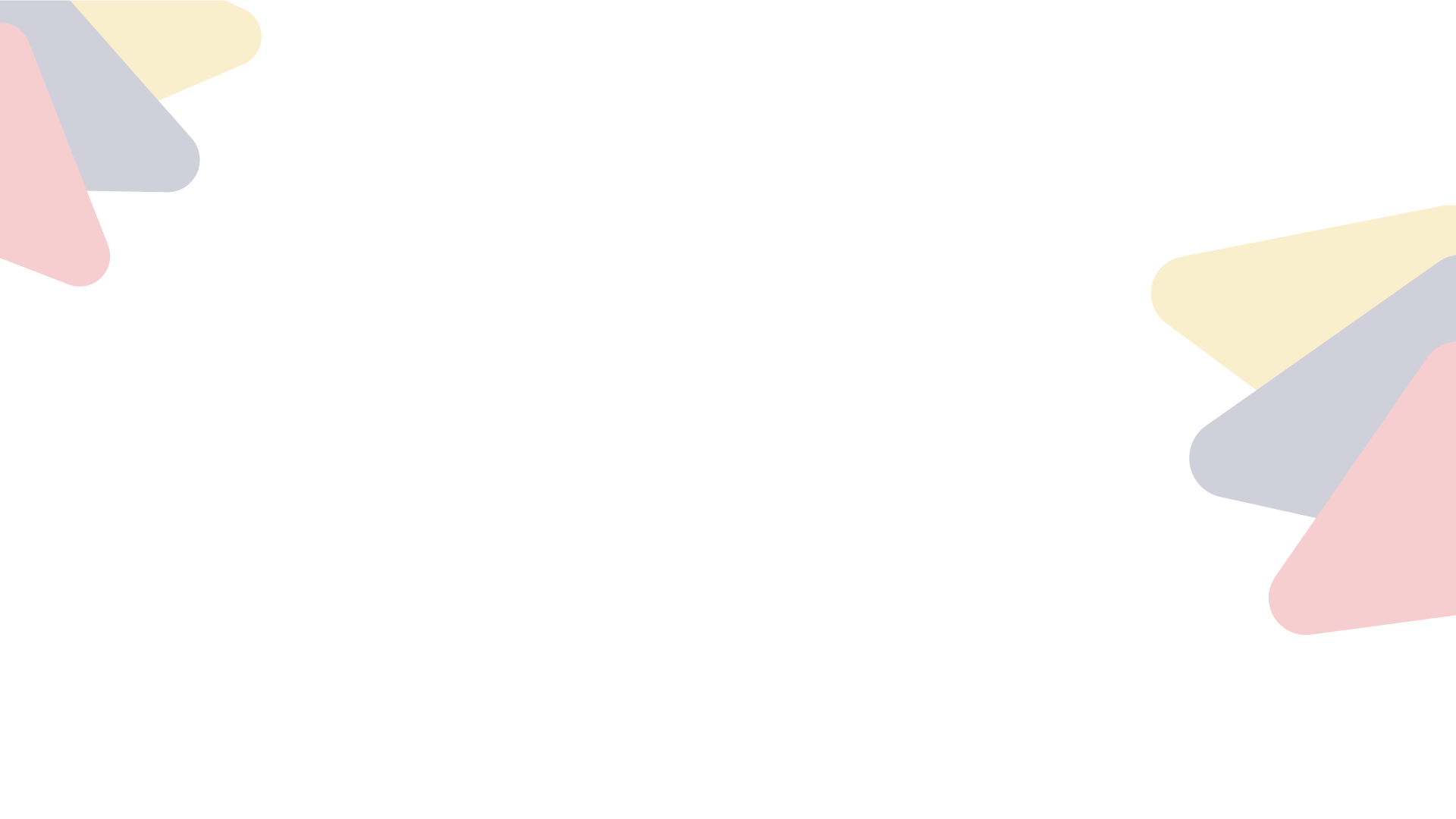 ¿Qué se quiere lograr?
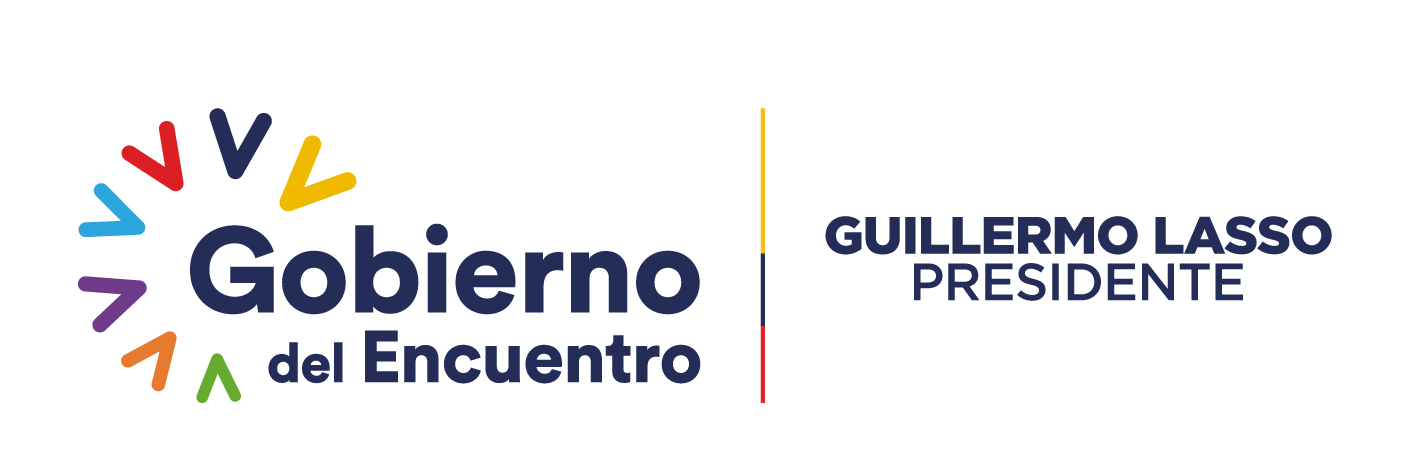 Secretaría Nacional de Planificación
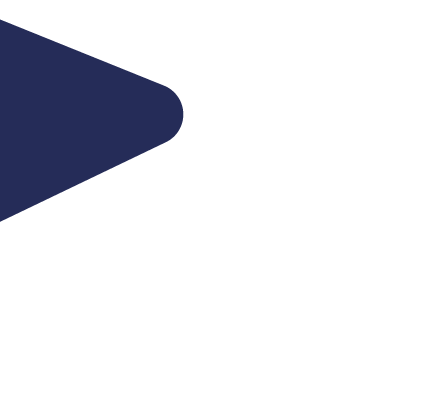 ¿Qué queremos lograr?
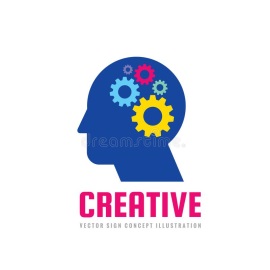 Capacitación y                  formación en evaluación
Monitoreo y metaevaluaciones
PRODUCTOS
RESULTADOS
EJES ESTRATÉGICOS
Aumento del número de personas capacitadas para ejecutar evaluaciones
Incremento anual  en el número de evaluaciones realizadas por las instituciones públicas y privadas del país
Emisión de documentos normativos y metodológicos
Plataforma de actores estratégicos
Documentos normativos y metodológicos requeridos para ejecutar evaluaciones (están generados y emitidos).
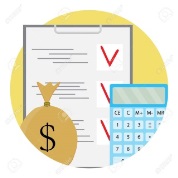 Plan Anual de Evaluaciones (PAEV)
Planificación de evaluaciones
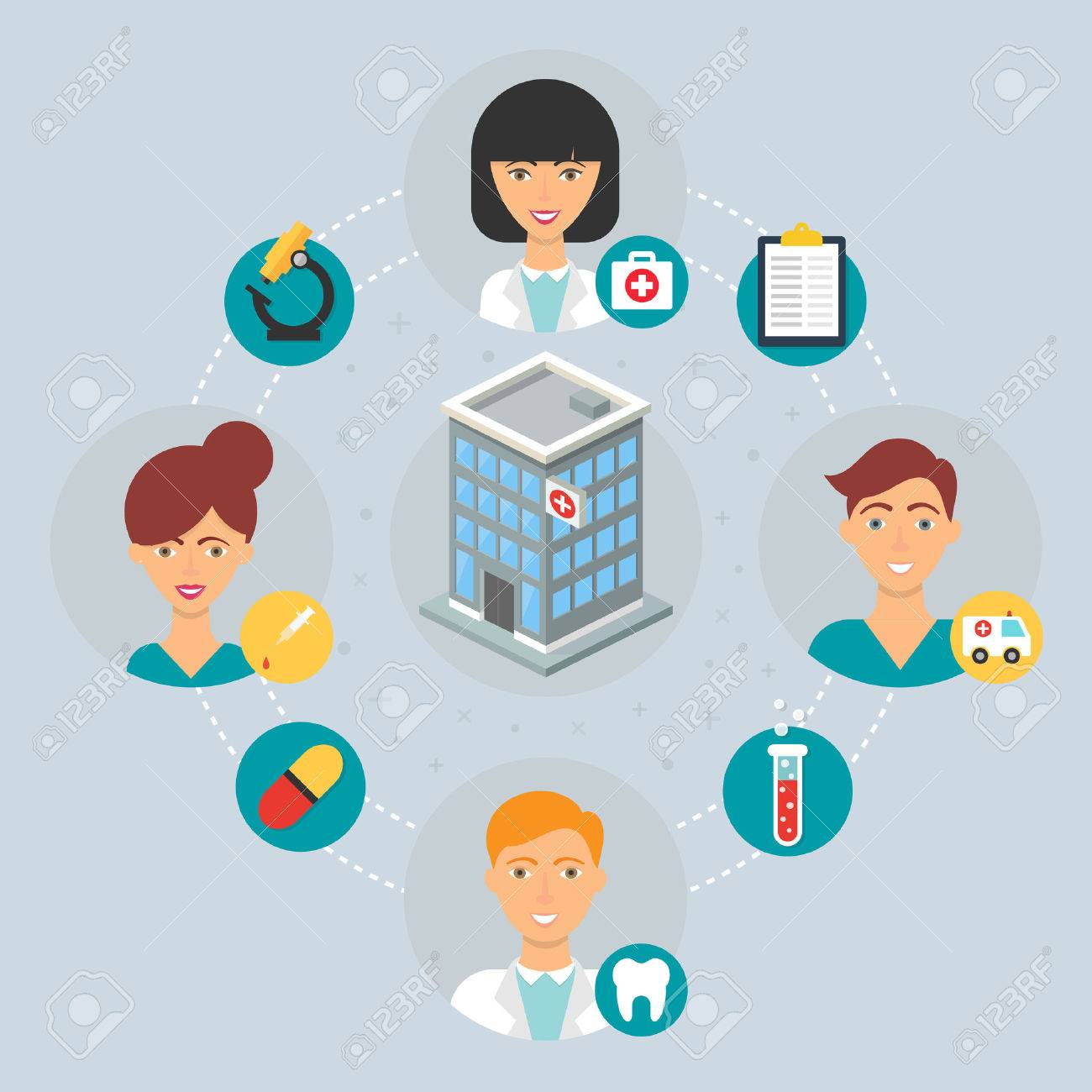 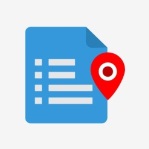 Las evaluaciones realizadas por instituciones públicas son monitoreadas y evaluadas (metaevaluaciones)
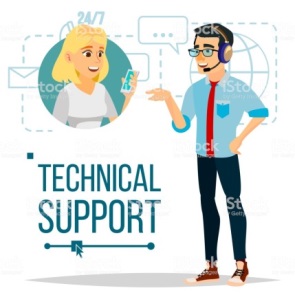 Mejora en la calidad de evaluaciones realizadas
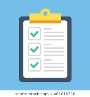 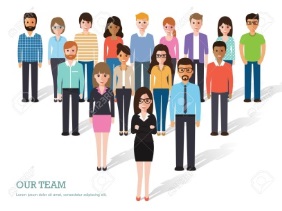 Plataforma nacional de evaluación consolidada
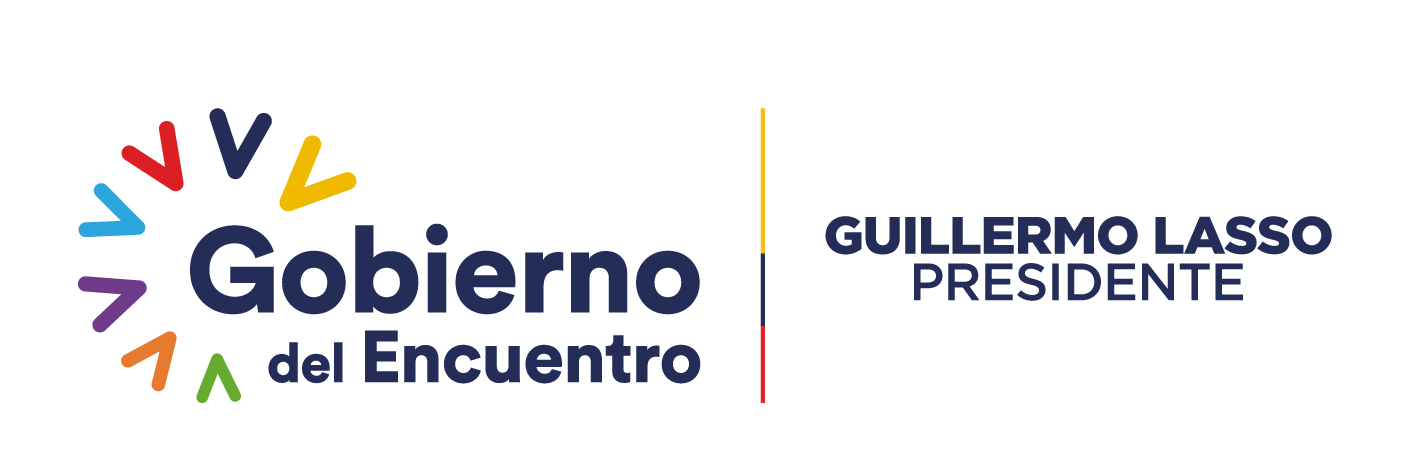 Actores en evaluación articulados
Secretaría Nacional de Planificación
[Speaker Notes: CONTENIDO: DIAGRAMACIÓN DE DIAPOSITIVA LIBRE]
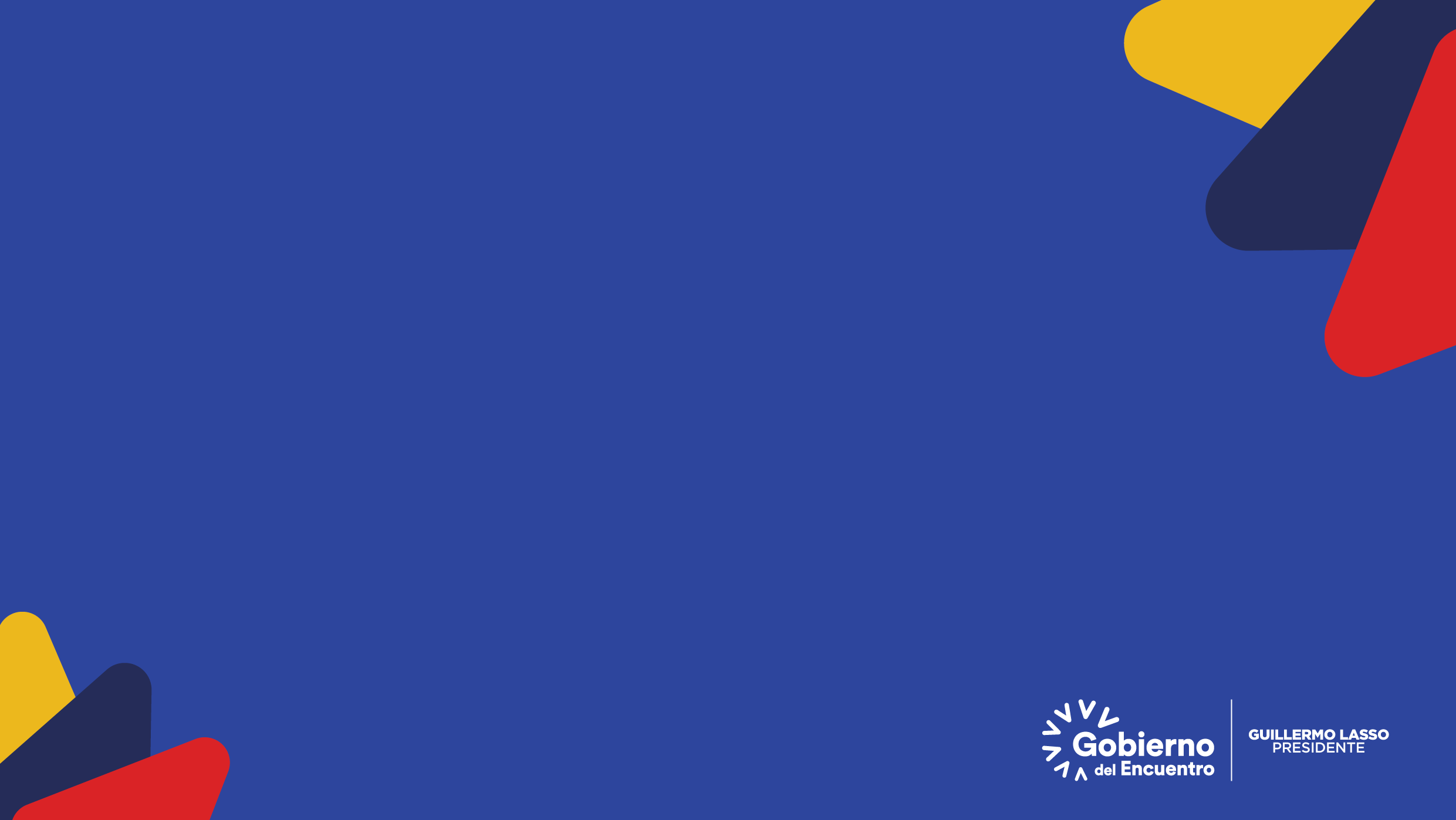 Secretaría Nacional de Planificación
Gracias